TC İNKILAP TARİHİ VE ATATÜRKÇÜLÜK
TC İNKILAP TARİHİ VE ATATÜRKÇÜLÜK
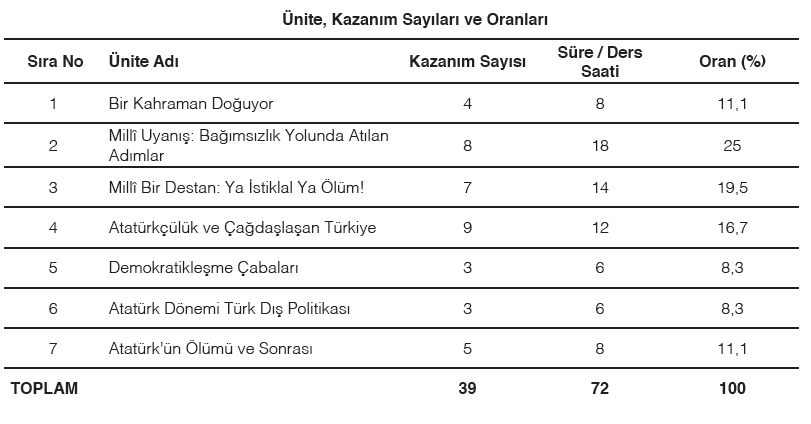 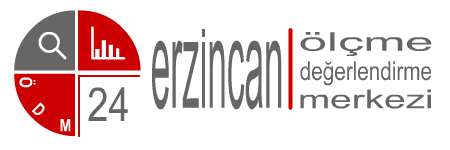 TC İNKILAP TARİHİ VE ATATÜRKÇÜLÜK
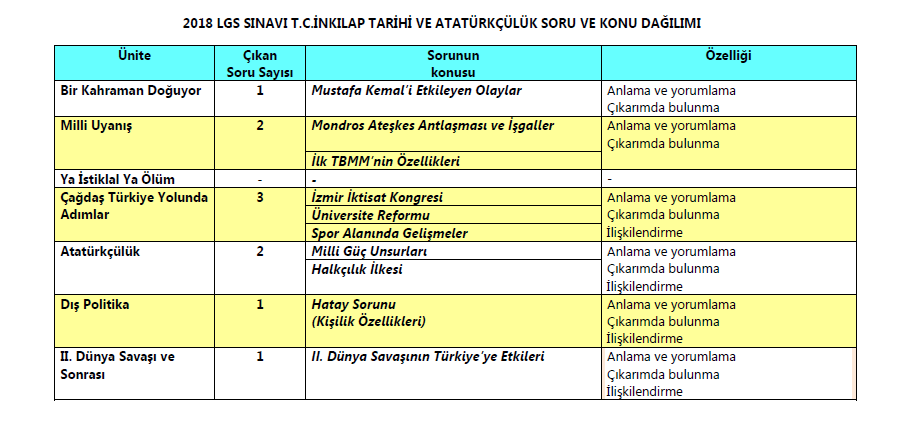 Kavram bilgisi
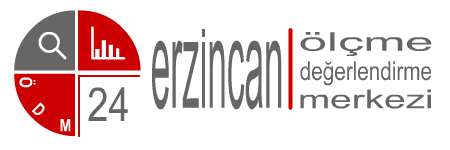 TC İNKILAP TARİHİ VE ATATÜRKÇÜLÜK
YAYINLANAN ÖRNEK SORULAR İÇİN UZMAN GÖRÜŞLERİ
Bilgiyi kullanma ve yorum gücü
Düşünmeye sevk eden sorular
Kavram bilgisi
Meb kazanımlarına uygun
Zaman alıcı uzun sorular
Ekim
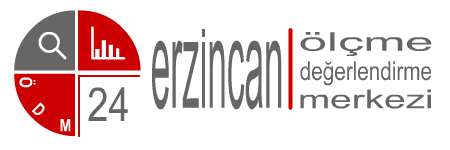 TC İNKILAP TARİHİ VE ATATÜRKÇÜLÜK
YAYINLANAN ÖRNEK SORULAR İÇİN UZMAN GÖRÜŞLERİ
Kasım

Harita okuma becerisi
Görsel içerikli sorular
Dikkat ve yorum becerisi
Kavram bilgisi
Çıkarımda bulunma
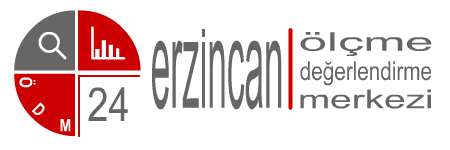 TC İNKILAP TARİHİ VE ATATÜRKÇÜLÜK
YAYINLANAN ÖRNEK SORULAR İÇİN UZMAN GÖRÜŞLERİ
Aralık

Soru metinleri MEB kitabından alınmış
Kavram bilgisi
Harita okuma becerisi
Dikkat ve yorum becerisi
Çıkarımda bulunma
Okuduğunu anlama becerisi
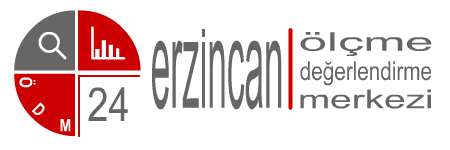 TC İNKILAP TARİHİ VE ATATÜRKÇÜLÜK
YAYINLANAN ÖRNEK SORULAR İÇİN UZMAN GÖRÜŞLERİ
Ocak

Soru metinleri MEB kitabından alınmış
Kavram bilgisi
Çıkarımda bulunma
Dikkat ve yorum becerisi
Okuduğunu anlama becerisi
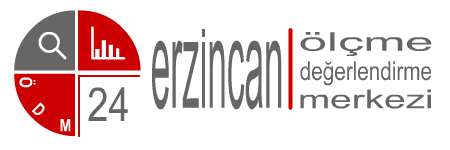 TC İNKILAP TARİHİ VE ATATÜRKÇÜLÜK
EKİM AYI ÖRNEK SORU
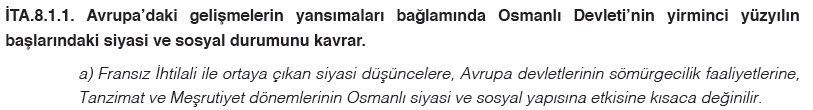 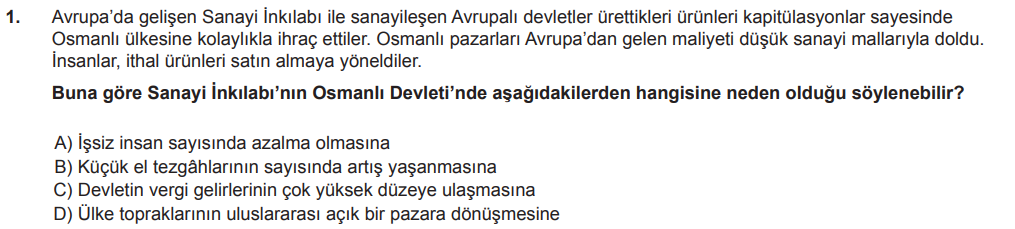 SORUYU ÇÖZMEK İÇİN GEREKEN BECERİLER
Kavram bilgisi
Çıkarımda bulunma
Anlama ve yorumlama
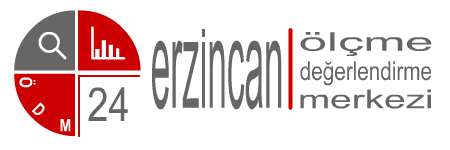 TC İNKILAP TARİHİ VE ATATÜRKÇÜLÜK
EKİM AYI SORU
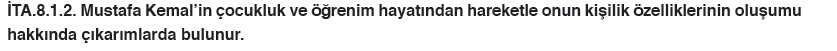 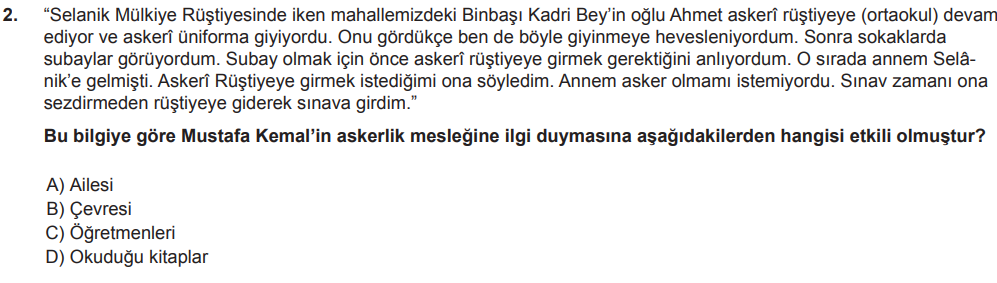 SORUYU ÇÖZMEK İÇİN GEREKEN BECERİLER
Çıkarımda bulunma
Anlama ve yorumlama
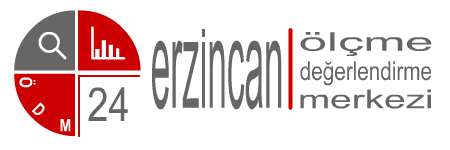 TC İNKILAP TARİHİ VE ATATÜRKÇÜLÜK
EKİM AYI ÖRNEK SORU
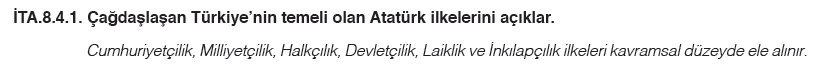 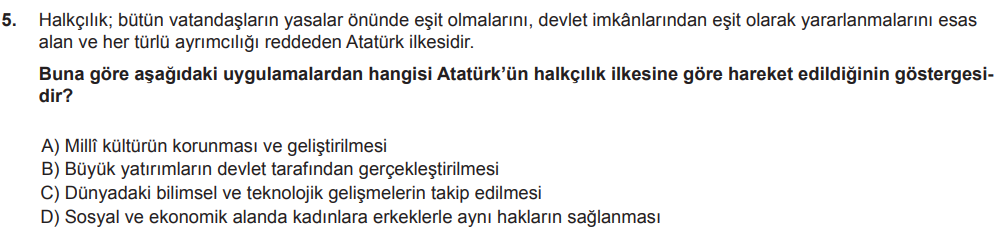 SORUYU ÇÖZMEK İÇİN GEREKEN BECERİLER
Verilen bilgiden yola çıkarak anlama ve yorumlama
İlişkilendirme
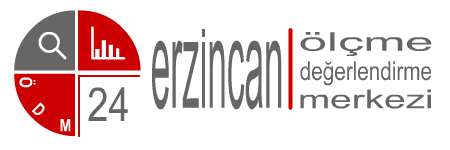 TC İNKILAP TARİHİ VE ATATÜRKÇÜLÜK
KASIM AYI ÖRNEK SORU
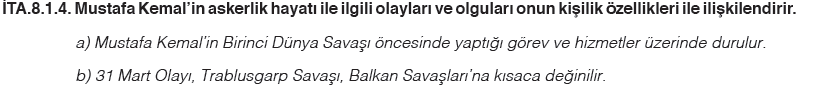 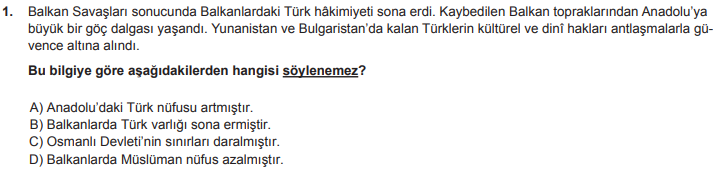 SORUYU ÇÖZMEK İÇİN GEREKEN BECERİLER
Çıkarımda bulunma
Anlama ve yorumlama
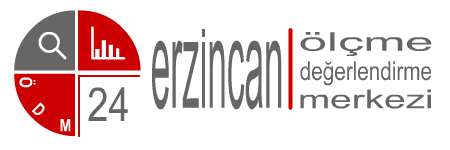 TC İNKILAP TARİHİ VE ATATÜRKÇÜLÜK
KASIM AYI ÖRNEK SORU
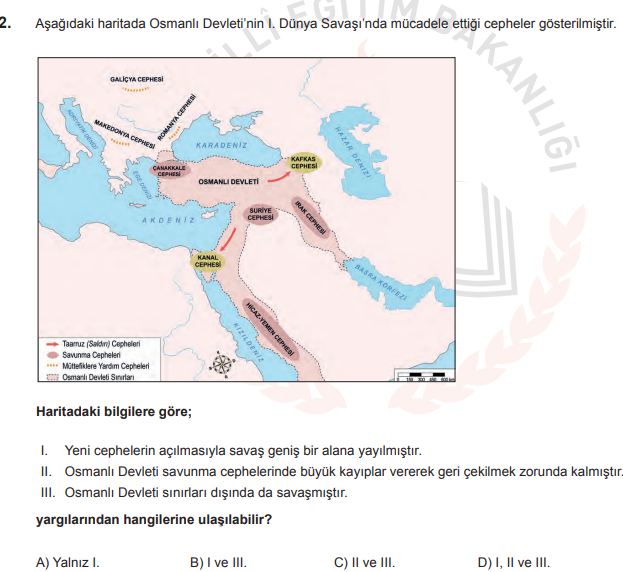 SORUYU ÇÖZMEK İÇİN GEREKEN BECERİLER

Harita okuma becerisi
Görsel okuma becerisi
Çıkarımda bulunma
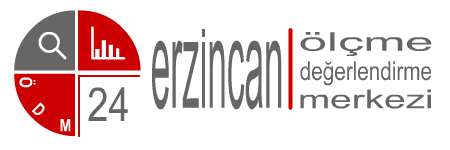 TC İNKILAP TARİHİ VE ATATÜRKÇÜLÜK
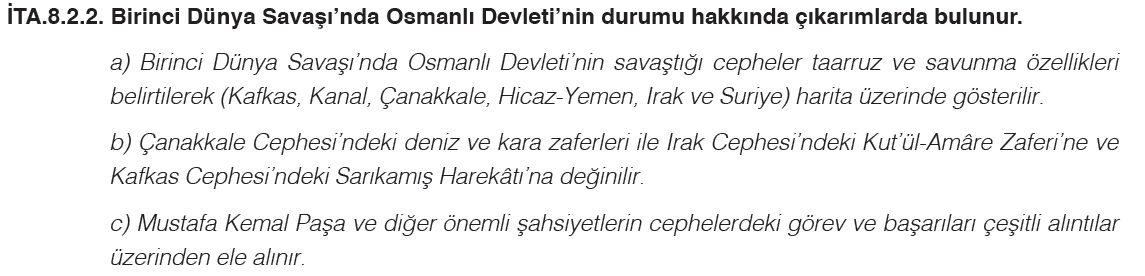 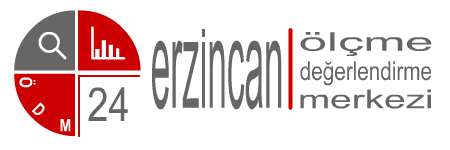 TC İNKILAP TARİHİ VE ATATÜRKÇÜLÜK
KASIM AYI ÖRNEK SORU
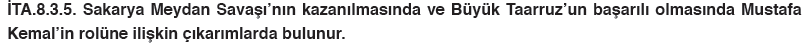 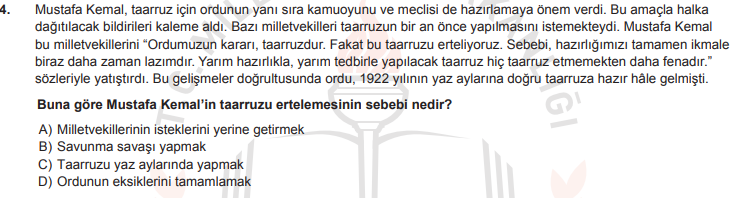 SORUYU ÇÖZMEK İÇİN GEREKEN BECERİLER
Kavram bilgisi
Anlama ve yorumlama
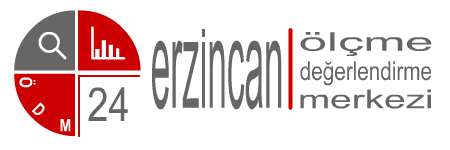 TC İNKILAP TARİHİ VE ATATÜRKÇÜLÜK
ARALIK AYI ÖRNEK SORU
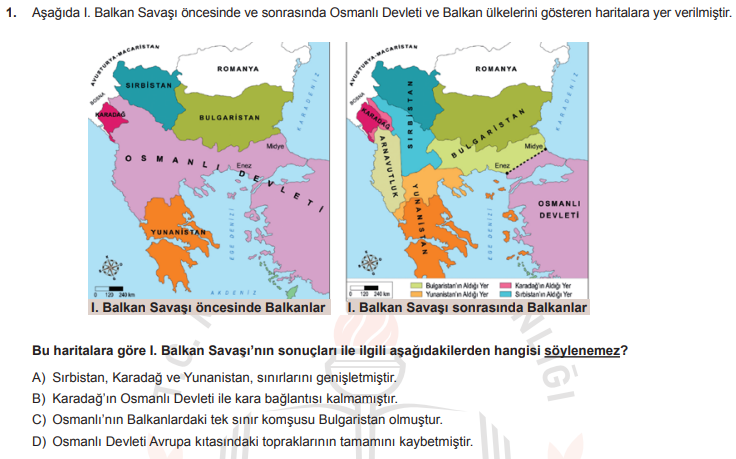 SORUYU ÇÖZMEK İÇİN GEREKEN BECERİLER

Harita okuma becerisi
Görsel okuma becerisi
Çıkarımda bulunma
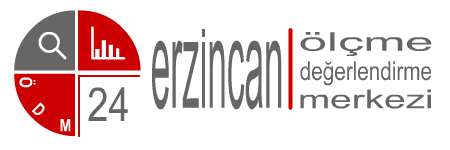 TC İNKILAP TARİHİ VE ATATÜRKÇÜLÜK
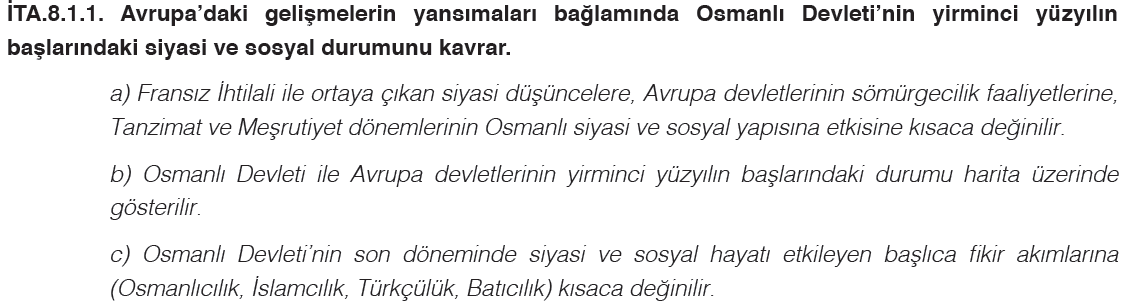 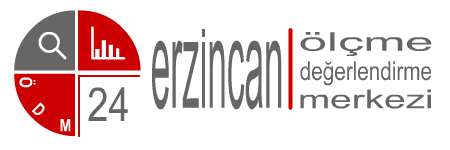 TC İNKILAP TARİHİ VE ATATÜRKÇÜLÜK
ARALIK AYI ÖRNEK SORU
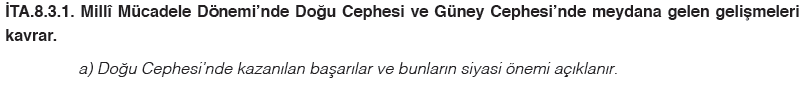 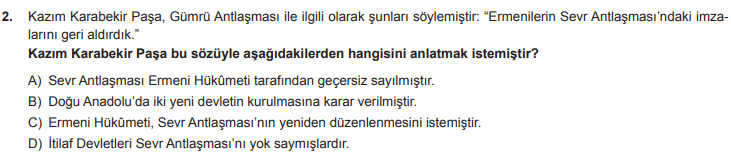 SORUYU ÇÖZMEK İÇİN GEREKEN BECERİLER
Anlama ve yorumlama
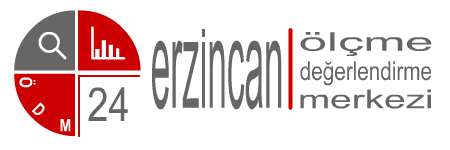 TC İNKILAP TARİHİ VE ATATÜRKÇÜLÜK
ARALIK AYI ÖRNEK SORU
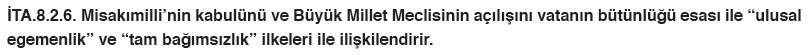 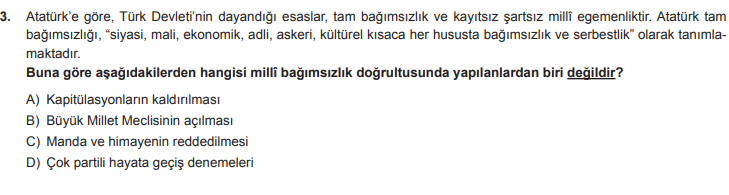 SORUYU ÇÖZMEK İÇİN GEREKEN BECERİLER
Kavram bilgisi
Anlama ve yorumlama
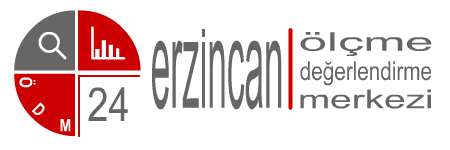 TC İNKILAP TARİHİ VE ATATÜRKÇÜLÜK
OCAK AYI ÖRNEK SORU
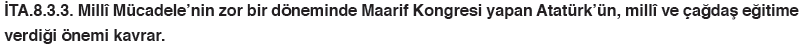 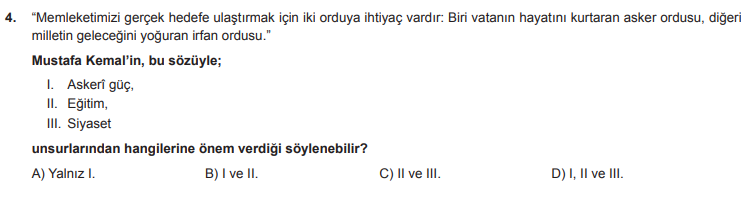 SORUYU ÇÖZMEK İÇİN GEREKEN BECERİLER
Kavram bilgisi
Anlama ve yorumlama
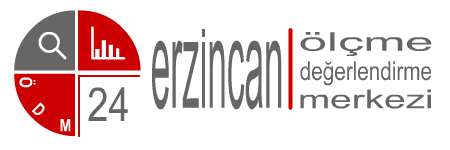 TC İNKILAP TARİHİ VE ATATÜRKÇÜLÜK
OCAK AYI ÖRNEK SORU
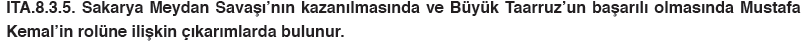 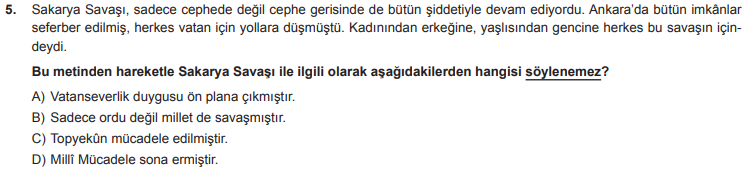 SORUYU ÇÖZMEK İÇİN GEREKEN BECERİLER
Kavram bilgisi
Anlama ve yorumlama
Çıkarımda bulunma
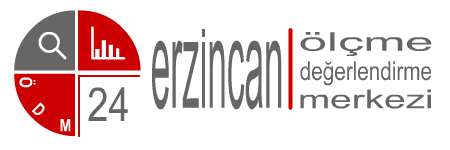 TC İNKILAP TARİHİ VE ATATÜRKÇÜLÜK
Genel değerlendirme
Sorular MEB kazanımlarına uygun, kazanım ve açıklamalarına dikkat etmek gerekiyor.  Ayrıca sorularda MEB yayınevi kitabından metinlere yer verilmiştir.

Harita okuma becerisi gerektiren sorular geçmiş yıllarda yapılan sınavlarda karşımıza çıkmayan ama bu yıl ki LGS de sorulması muhtemel soru tipleridir. 

Yayınlanmış örnek sorulara bakıldığında, geçmiş yıllarda ki sınavlara göre daha üst düzey bilişsel beceri gerektiren sorulara yer verileceği görülmektedir. 

Kavram bilgisi geçmiş yıllardaki sınavlarda olduğu gibi yine önemle üstünde durulması gereken bir noktadır. Ancak kavram veya bilgi bilmekten ziyade bunları yorumlayabilmek daha önemli hale gelmiş.

TEOG ve LGS’de sorulmuş sorulara benzer sorular olsa da daha fazla mantık ve muhakeme gücü isteyen, düşünmeye sevk eden,  sorulara da yer verilmiştir. 

Yayınlanmış örnek sorularda Okuduğunu anlama ve yorumlama, Çıkarımda bulunma, Kavram bilgisi, İlişkilendirme, Harita okuma gibi beceriler  ölçülmeye çalışılmıştır.
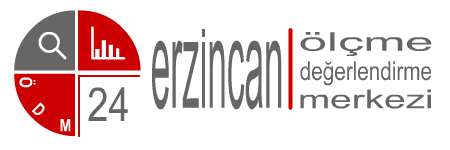 TC İNKILAP TARİHİ VE ATATÜRKÇÜLÜK
Teşekkürler

Selçuk MACİT
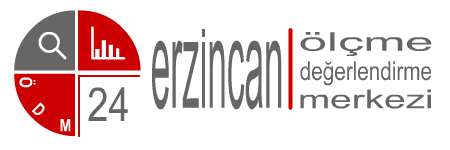